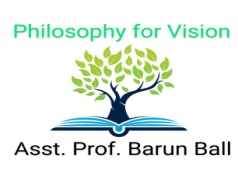 SAMKHYA PHILOSOPHYসাংখ্য দর্শন
Shorts question answer
সংক্ষিপ্ত প্রশ্ন-উত্তর
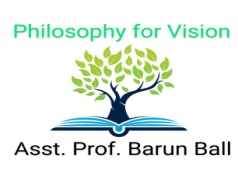 ১।সাংখ্য শব্দের অর্থ কী?
অনেকের মতে ‘সাংখ্য’ নাম ‘সংখ্যা’ শব্দ থেকে এসেছে। কেননা তত্ত্বের সংখ্যা নিরূপণ করে  তত্ত্বের যথার্থ জ্ঞান লাভ করা এই দর্শনের লক্ষ্য।
অন্যমতে, ‘সাংখ্য’ শব্দের অর্থ সম্যক জ্ঞান এবং সাংখ্য দর্শনে তত্ত্বের সম্যক জ্ঞান লাভ করা যায়।
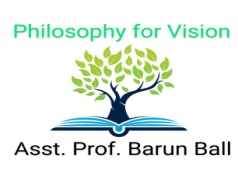 ২।সাংখ্য দর্শনের প্রতিষ্ঠাতা কে?
সাংখ্য দর্শনের প্রতিষ্ঠাতা হলেন কপিলমুনি। সাংখ্য দর্শনের প্রথম গ্রন্থ কপিলমুনির সাংখ্যসূত্র।
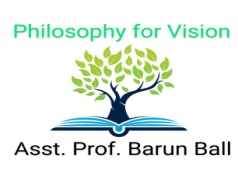 ৩।সাংখ্য দর্শনে ক’টি প্রমান স্বীকার করা হয় ও কী কী?
সাংখ্য দর্শনে ৩টি প্রমান স্বীকার করা হয়, যা হল- প্রত্যক্ষ, অনুমান ও শব্দ।
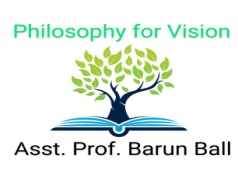 ৪।সাংখ্য দর্শণে ক’টি তত্ত্ব স্বীকার করা হয় ও কী কী?
সাংখ্য দর্শণে 25 টি তত্ত্ব স্বীকার করা হয়। সেগুলি হল – পুরুষ, প্রকৃতি, মহৎ বা বুদ্ধি, অহংকার, একাদশ ইন্দ্রিয়, পঞ্চত্নমাত্র, ও পঞ্চমহাভুত।
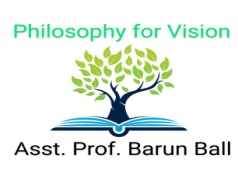 ৫।সাংখ্য দর্শনকে দ্বৈতবাদী বলা হয় কেন?
সাংখ্য দর্শনে 25 টি তত্ত্ব স্বীকার করা হলেও এই দর্শণের মূল তত্ত্ব হল দুটি, যা হল – পুরুষ ও প্রকৃতি। এই দুটি তত্ত্ব মূল হিসাবে স্বীকার করায় এই দর্শনকে দ্বৈতবাদী বলা হয়।
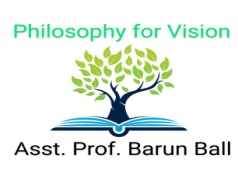 ৬।এমন দুটি আস্তিক দর্শনের নাম লেখ যারা ঈশ্বরের অস্তিত্ব আস্বীকার করে?
সাংখ্য দর্শন ও মীমাংসা দর্শন আস্তিক হওয়া সত্ত্বেও ঈশ্বরের অস্তিত্ব আস্বীকার করে।
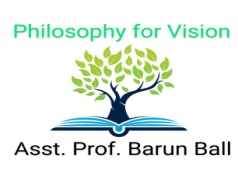 ৭।সৎকার্যবাদ কাকে বলে?
সাংখ্য দর্শনে স্বীকৃত কার্য-কারণ মতবাদ সৎকার্যবাদ নামে পরিচিত। এর মূল কথা হল- উৎপত্তির পূর্বে কার্য নিজের উপাদান করণে সৎ বা বর্তমান। উৎপত্তির পূর্বে তেল রূপ কার্য তার উপাদান করণ সর্ষেতে সৎ বা বর্তমান থাকে।
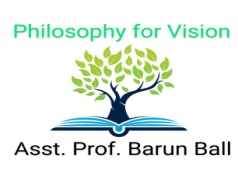 ৮। অসৎকার্যবাদ বা আরম্ভবাদ কাকে বলে?
ন্যায়-বৈশেষিক মতে উৎপত্তির পূর্বে কার্য নিজের উপাদান করণে কোন রূপেই সৎ বা বর্তমান নয়, কিন্তু অসৎ। কারণ ও কার্য দুটি ভিন্ন বস্তু। সুতরাং কার্যদ্রব্য নতুন সৃষ্টি। অর্থাৎ সৎ হতে অসৎ উৎপন্ন হয়। এই মতবাদ অসৎকার্যবাদ বা আরম্ভবাদ।
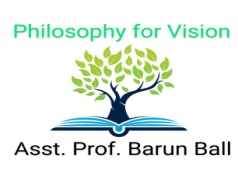 ৯। সৎকার্যবাদের দুটি রূপ কী কী?
সৎকার্যবাদের দুটি রূপ, যা হোল- পরিণামবাদ ও বিবর্তবাদ। সংখ্যদার্শনিকেরা পরিণামবাদ ও অদ্বৈতবেদান্তী বিবর্তবাদের সমর্থক।
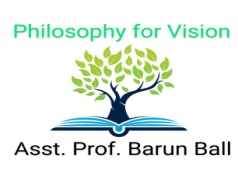 ১০। পরিণামবাদ কাকে বলে?
সংখ্যদার্শনিকেরা পরিণামবাদের সমর্থক।  পরিণামবাদ অনুসারে কার্য কারণের যথার্থ রূপান্তর। কারণ প্রকৃতই কার্যে রূপান্তরিত হয়। যেমন- দুধ প্রকৃতই দই-এ রূপান্তরিত হয়, তাই দই দুধের পরিণাম। একইভাবে প্রকৃতি জগতে পরিনত হয়। তাই সাংখ্য মতে জগৎ প্রকৃতির পরিণাম।
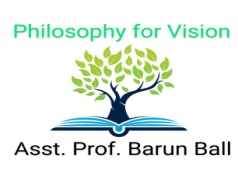 ১১। বিবর্তবাদ কাকে বলে?
অদ্বৈতবেদান্তী দার্শনিকগন  বিবর্তবাদের সমর্থক। বিবর্তবাদ অনুসারে কারণ প্রকৃতই কার্যে পরিণত হয় না। কার্য কারণের আপাত রূপান্তর। যেমন, রজ্জু-সর্প ভ্রম স্থলে রজ্জু প্রকৃতই সর্পে পরিনত হয় না, সর্পরূপে প্রতিভাত হয় মাত্র।
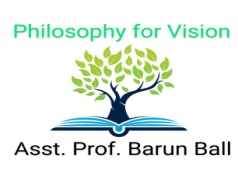 ১২।সাংখ্য দর্শণে দুঃখ ক’প্রকার ও কী কী?
সাংখ্য দর্শণে দুঃখ তিন প্রকার, সেগুলি হল- আধ্যাত্মিক (শারীরিক ও মানসিক), আধিভৌতিক (বাহ্যকারণের দ্বারা নিষ্পন্ন দুঃখ), এবং আধিদৈবিক (অপ্সরা, যক্ষ, রাক্ষস প্রভৃতি কারণের দ্বারা নিষ্পন্ন দুঃখ) ।
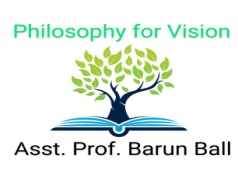 THANK YOU